Populatie en steekproefUit de serie digitale colleges over (praktijk)onderzoekHBO-Verpleegkunde - NHL Stenden(dr.) Hans Barf 2019
Uit de serie digitale colleges over (praktijk)onderzoek
HBO-Verpleegkunde   NHL
Team EBP - (dr.) Hans Barf
2015
Context van het college
(praktijk)onderzoek
Globale stappen van onderzoek
Aanleiding van het onderzoek en wat wil de onderzoeker weten
Opzet van het onderzoek voor het beantwoorden van de vraag
Verzamelen van gegevens
Analyseren en rapporteren van resultaten
Conclusie - het antwoord op de vraag
Reflectie op het onderzoek en het vervolg
Randvoorwaarden & proces
Inhoud
Populatie
Steekproef
Inclusie- en exclusiecriteria
Steekproefgrootte
Kiezen onderzoeksontwerp
Vorm (aard onderzoeksvraag)
Kwalitatief
Kwantitatief
Onderzoekseenheden
Populatie
Steekproef
Kenmerken van de te onderzoeken begrippen
operationalisatie
Populatie
Populatie is de verzameling eenheden waarover je uitspraken wilt doen met je onderzoeksvraag.
Groep personen
Groep dossiers 
Groep afdelingen
Etc

(te) Grote populatie?  neem een steekproef
Steekproef - aselect
Aselecte steekproef 
Willekeurig selecteren uit een bestand
Gestratificeerd aselect
Willekeurig, maar wel binnen deelgroep of verhouding te garanderen
[…]	

Vereist inzicht in variabelen/kenmerken van het populatiebestand
= steekproefkader
	- ook nodig voor check representativiteit respons
Steekproef – select
Selecte steekproef 
Quota steekproef
Sneeuwbalsteekproef
[…]

Representativiteit lastig vast te stellen
In- en exclusiecriteria
Inclusie criteria = kenmerken die je doelgroep onderscheidend beschrijven 
Exclusie criteria = kenmerken van selectieve groep(en) van je doelgroep die om redenen (helaas) moet afvallen
Exclusie is NIET tegenovergestelde van inclusie.
In- en exclusiecriteria
Afbakening van je populatie
Bepaalt de scoop van je doelgroep en daarmee de scoop van je resultaten (waar je uitspraken over doet)
Helpt bij verantwoording (repliceerbaarheid)


Met het onderzoek doe je met de conclusie in principe uitspraken over de groep die je includeert EN de groep die je excludeert. Maar als de groep van de exclusie te groot wordt of kenmerkend afwijkt, moet je je afvragen of je conclusies voor die groep wel gelden.
Voorbeeld: onderzoek naar patiënten op de afdeling Neurologie
Alle zorg in 
Nederland?
afdeling Neurologie - andere ziekenhuizen
Inclusie:
Zorg ziekenhuizen
Patiënten afdeling Neurologie, MCL
Overige afdelingen MCL
exclusie
Bijvoorbeeld Afasie en/of leeftijd < 18 jaar
[Speaker Notes: Voorbeeld:
Onderzoek naar patiënten op de afdeling Neurologie
In Heel Nederland?
Nee – alleen ziekenhuis
Alle ziekenhuizen – alle afdelingen Neurologie?
Nee  - MCL Neurologie, dus inclusie  = patienten van afdeling MCL – Neurologie. 
En dan nog Exclusie  - alles wat niet volwassen is en anderszins niet in staat is mee te doen aan het onderzoek.]
Steekproefgrootte
Hoe groter hoe beter? Niet altijd
 Afweging nauwkeurigheid en representativiteit
 Nauwkeurigheid (betrouwbaarheidsinterval) hangt af van 
Grootte populatie 
 let op bij een eindige populatie, dan corrigeren
Grootte steekproef
Het (verwachte) resultaat
Eis nauwkeurigheid
 Wil je het bereken?  gebruik een online steekproefomvang calculator
 Grove vuistregel 
Groepen minimaal 30 groot
Aantal te benaderen = aantal groepen * 30 * (1/verwachte respons).
Steekproef Kwalitatief onderzoek
Op basis van aannemelijkheid en praktisch uitvoerbaar
 Saturatie / verzadiging
Het punt waarop geen nieuwe informatie wordt toegevoegd met een nieuwe respondent / casus 
Beschrijven alleen wat er voor komt?
Steekproef met extremen  sneller verzadiging
Beschrijven wat en ordening? (generaliseren) 
Vuistregel:
5 - 10 interviews: minimum
10 - 20: goed globaal  beeld
20 - 30: nuances en verzadiging
Maar afhankelijk van populatiegrootte, onderwerp, praktische uitvoerbaarheid, […]
Verzadiging en morele afweging
Bijvoorbeeld - Op een afdeling van 12 verpleegkundigen kun je niet 9 interviewen en tegen de laatste 3 zeggen dat ze niet mee mogen doen
Representativiteit
Steekproef afspiegeling van de populatie?
Is te sturen vóór de dataverzameling
Is te toetsen na afloop bij kwantitatief onderzoek
Na dataverzameling: 
Is de groep respondenten (nog steeds) een afspiegeling van de populatie? Kortom, over wie gaan de resultaten en over welke groep kan ik dan conclusies trekken?
Bronnen en literatuur
Voor dit college is gebruik gemaakt van:
Fischer, T & Julsing, M (2014). Onderzoek doen! Kwantitatief en kwalitatief onderzoek (2e druk). Groningen: Noordhoff Uitgevers. 



Baarda, B (2014). Dit is onderzoek! Handleiding voor kwantitatief en kwalitatief onderzoek (2e druk). Groningen: Noordhoff Uitgevers. 






© 2019 NHL Stenden Hogeschool
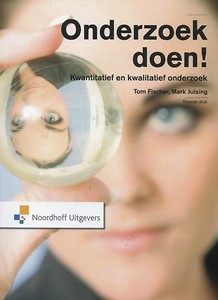 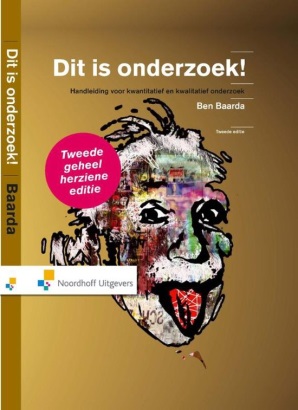